ΟΙΚΟΝΟΜΙΚΗ των ΜΕΤΑΦΟΡΩΝΔιάλεξη No 3
Διδάσκων: 
ΙΩΑΝΝΗΣ ΛΑΓΟΥΔΗΣ
ilagoudis@aegean.gr
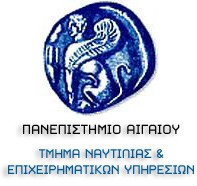 Οικονομική Μεταφορών (θεματολογία)
Μεταφορές και Οικονομία
Χαρακτηριστικά τομέα
Αποδοτικότητα
Αποτελεσματικότητα
Zήτηση, Προσφορά, Ελαστικότητες Μεταφορικών Υπηρεσιών
Ζήτηση σε περίοδο αιχμής
Προσδιοριστικοί παράγοντες ζήτησης
Συνάρτηση ζήτησης
Οριακή Χρησιμότητα
Περιορισμένο Εισόδημα – Περιορισμένος χρόνος – βαθμός ικανοποίησης
Οριακή Χρησιμότητα
Περιορισμένο Εισόδημα – Περιορισμένος χρόνος – Βαθμός ικανοποίησης
Οριακή Χρησιμότητα
Χρησιμότητα
0
1
2
3
4
5
6
Ταξίδια ανά εβδομάδα
Μονάδες μέτρησης
Μετράμε δύο (2)  κύριες παραμέτρους (α) Ποσότητα - (β) Διακίνηση

Παράδειγμα: ταξίδι 10 χλμ
Ποσότητα: 1 επιβάτης
Διακίνηση: 10 επιβατο-χιλιόμετρα (ή χιλιομετρικούς επιβάτες)

Προσοχή: Τι σημαίνει αύξηση διακίνησης επιβατών από 200 σε 250 χιλιομετρικούς επιβάτες;
Αύξηση 25% επιβατών;
Αύξηση 25% απόστασης ταξιδιού;
Συνδυασμός;

Τρεις σημαντικές πληροφορίες:
Ποσότητα
Απόσταση
Τάσεις
Επισκέψεις κρουαζιεροπλοίων στους ελληνικούς λιμένες (2011)
Πηγή: ΕΛΙΜΕ, 2012
Αγορές κρουαζιέρας (διαθέσιμες διανυκτερεύσεις; μεταβολές 5ετίας 2006-11; %)
Source: CLIA, 2012
Αγορές κρουαζιέρας (αριθμός διανυκτερεύεσεων επιβατών -passenger bed-days; 2011; %)
Ζήτηση για μεταφορικές υπηρεσίες
Παράγωγος ζήτηση
Εξαρτάται από την ζήτηση άλλων κλάδων της οικονομίας
Χωρίς τις μεταφορές δεν μπορεί να ολοκληρωθεί η παραγωγική διαδικασία
Απόσταση μεταξύ καταναλωτών και παραγωγών
Χωρική 
Χρονική

Συλλογικός χαρακτήρας ζήτησης
Μεταφορά όχι ενός αλλά περισσότερων ομοειδών προϊόντων
Μεταφορά όχι ενός αλλά περισσότερων επιβατών
Υποχρεωτική ταξινόμηση προϊόντων & επιβατών (τερματικοί σταθμοί – διαφοροποίηση αγορών)
Παράγωγος Ζήτηση
Πηγή: Rodigue, Jean-Paul, 2012. Transport Geography, London:Routledge
Ζήτηση για μεταφορικές υπηρεσίες
Ζήτηση σε περίοδο αιχμής (ύφεσης)
Ώρα (π.χ. Αστικές ) 
Ημέρα 
Εποχή
 Γιατί η διακύμανση προκαλεί προβλημα
Αύξηση προσφοράς
Επιπρόσθετο κόστος οργάνωσης & παροχής
Οικονομικό πρόβλημα
Ιδιωτικό κόστος (Επιβάρυνση χρηστων με το οριακο κόστος)
Κοινωνικός κόστος (π.χ. Διαφοροποίηση εισιτηρίου)
Επίλυση του προβήματος
Τιμολογική πολιτική (μείωση τιμής για διαφοροποίηση ζήτησης
Ρυθμιστική πολιτική (διαφοροποίηση ωραρίου εργασίας)
Σχεδιασμός συστημάτων μεταφορών (λεωφορειόδρομοι)
Εποχικότητα Κρουαζιέρας (μήνας)
Source:  B&A, 2006.
Οικονομική των Μεταφορών
Εποχικότητα Κρουαζιέρας (ημέρα)
Προσδιοριστικοί Παράγοντες ζήτησης
Συνάρτηση Ατομικής Ζήτησης: 		
QA,j = fj (PA) 
QA,j = ποσότητα υπηρεσίας/αγαθού Α από τον καταναλωτή j
PA= τιμή μεταφορικής υπηρεσίας Α 
Φθίνουσα καμπύλη

Συνάρτηση Συνολικής Ζήτησης υπηρεσίας/αγαθού: 	
QA = f1(PA)+f2(PA) +...+fν(PA)
 
	(QA  =q1+q2+…+qn,  / n=αριθμός καταναλωτών)
B
Ατομική Καμπύλη Ζήτησης Μεταφορικής Υπηρεσίας
A
PA
Τιμή Υπηρεσίας
PB
0
QA
QB
Ζητούμενη ποσότητα υπηρεσίας
Συνολική Ζήτηση Μεταφορικών Υπηρεσιών
2
3
P2
Τιμή  εισιτηριου/ναύλου
1
D2
P1
D1
D
QΑ1
QΑ2
QA3
Ποσότητα
Μεταβολές στη Ζήτηση
Τιμή εισιτηρίου / ναύλου
Επιχορηγήσεις
Τιμή των υποκατάστατων της μεταφορικής υπηρεσίας
Ταξί vs. Λεωφορείο
Αεροπλάνο vs. Πλοίο
Καμπύλη σχέσης υποκατάστασης μεταφορικών υπηρεσιών
S’
P2
2
Τιμήμεταφορικής υπηρεσίας
P1
1
QΑ1
QΑ2
Ποσότητα ζήτησης υποκατάστατου μεταφορικής υπηρεσίας
Mεταβολές στη Ζήτηση
Τιμή εισιτηρίου / ναύλου
Επιχορηγήσεις
Τιμή των υποκατάστατων της μεταφορικής υπηρεσίας
Ταξί vs. Λεωφορείο
Αεροπλάνο vs. Πλοίο
Προτιμήσεις και τάσεις
Επίπεδο εισοδήματος & διανομή εισοδήματος
Πληθυσμός
Ποιότητα Μεταφορικής υπηρεσίας
Ζήτηση για αστικές μεταφορές
Αύξηση εισοδήματος= μεταφορές για λιγότερο «αναγκαίους λόγους»
Επιχειρηματικοί λόγοι
Κοινωνικοί λόγοι
Αγορές
Μεταφορές/ταξίδια ανα ημέρα
Εργασια
Eισόδημα
Διαφάνεια 3-20
Mεταβολές στη Ζήτηση
Ποιότητα Μεταφορικής υπηρεσίας
Ασφάλεια
Ταχύτητα
Συνέπεια-Υπευθυνότητα
Ακρίβεια
Ευκινησία
Επιβατικές μεταφορές
Συνθήκες μεταφοράς (άνεση, εξυπηρέτηση, περιβάλλον)
Αξιοπιστία μέσου
Ασφάλεια μεταφοράς
Επιλογές ώρας αναχώρησης / άφιξης
Εμπορευματικές Μεταφορές
Ταχύτητα παράδοσης
Χαμηλό επίπεδο ζημιών, απωλειών
Αξιοπιστία χρονικής παράδοσης\ειδικές υπηρεσίες (εμπορευματοκιβώτια)
Ολοκληρωμένες μεταφορικές υπηρεσίες – υπηρεσίες προστιθέμενης αξίας
Συνάρτηση ζήτησης μεταφορικών υπηρεσιών
DA = f (PA, Pb…Pn, N, Y, T, Q ) 
DA=  ζήτηση της μεταφορικής υπηρεσίας
PA= τιμή της μεταφορικής υπηρεσίας Α 
Pb…Pn = = τιμή των υποκατάστατων της μεταφορικής υπηρεσίας
N = πληθυσμός (εξεταζόμενης αγοράς)
Y = εισόδημα 
T = προτιμήσεις
Q  = ποιότητα
Συνολική Ζήτηση Μεταφορικών Υπηρεσιών
Δ Τιμής
P2
Δ Εισοδήματος
Δ Τιμής υποκατάστατων
Δ Προτιμήσεις
Τιμή
P1
D
QΑ1
QΑ2
QA3
Ποσότητα
Απόσταση, τρόπος μεταφοράς, κόστος
D5
D1
D3
Περπάτημα
D2
Oδικές
Αερ/κες
Σιδ/κες
D4
Θαλάσσιες
Κόστος μεταφοράς ανά μονάδα
2
1
D1
D5
D4
D2
D3
Aπόσταση
Διαφάνεια 1-24
Οικονομική Μεταφορών
Προσδιορισμός Ζήτησης για μεταφορά φορτίων
Source: adapted from Cambridge Systematics (1996) Quick Response Freight Manual, Federal Highway Administration, Office of Planning and Environment Technical Support Services for Planning Research, http://tmip.fhwa.dot.gov/clearinghouse/docs/quick/Quick.pdf
Προσδιορισμός Ζήτησης για μεταφορά φορτίων
Source: adapted from Cambridge Systematics (1996) Quick Response Freight Manual, Federal Highway Administration, Office of Planning and Environment Technical Support Services for Planning Research, http://tmip.fhwa.dot.gov/clearinghouse/docs/quick/Quick.pdf
Eφοδιαστική Αλυσίδα
Πηγή: Rodigue, Jean-Paul, 2012. Transport Geography, London:Routledge
Eφοδιαστική Αλυσίδα
Διαχείριση φυσικών αγαθών
Εφοδιαστική Αλυσίδα
Logistics
(ενοποίηση διαδικασιών)
Ζήτηση
Φυσική Διανομή
Παράγοντες Αύξησης της ζήτησης για μεταφορικές υπηρεσίες
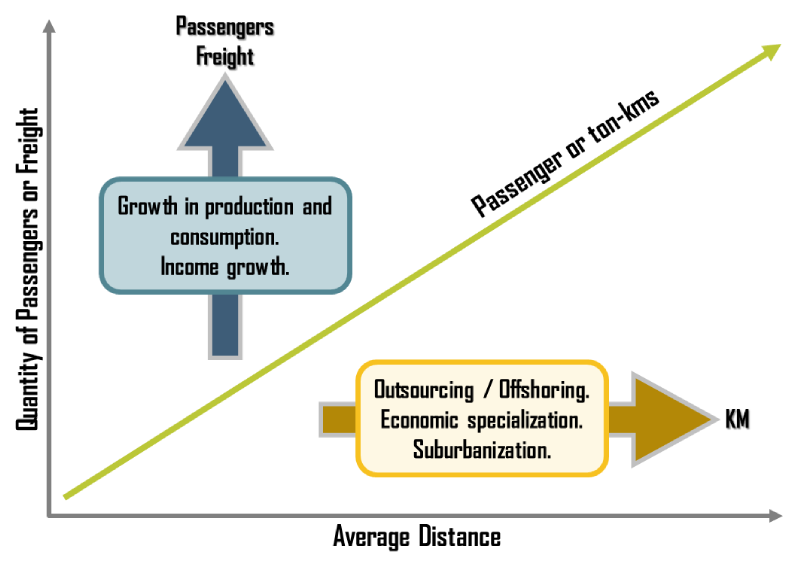 Πηγή: Rodigue, Jean-Paul, 2012. Transport Geography, London:Routledge